September 2023 PS Admin Monthly Webinar
AGENDA
Celebrations
Rachel Williamson of SCVCS:

My youngest, Peyton, graduated Spring of this year!
Celebrations
Lauren Cafaro of Odyssey Online Learning says…


Only 4 No Show withdrawals to date for the 23/24 school year 🎉🎊🎉
Shout Out
Cricket Trubey at Oceanside Collegiate Academy says…

Want to send a shout out to Cantey for all your help. It sure is nice doing School Life with y'all!
Celebrations
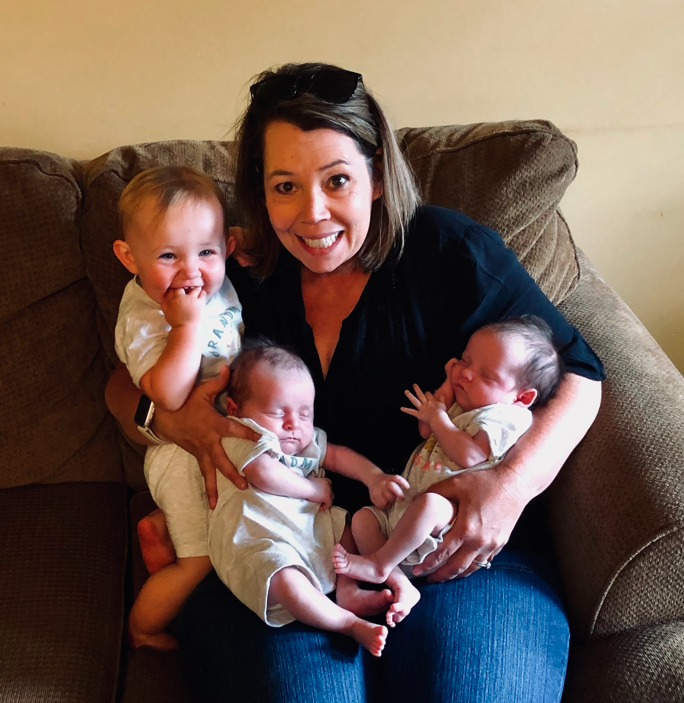 Jennifer Jackson at Gray Collegiate Academy says…

We welcomed twin grandbabies into our ever-growing family. Cohen and Cooper Jackson. Born June 18, 2023. They join Everleigh Kelly, our oldest grandchild, who turned one in June.
Celebrations
Patti Rubenzer of Odyssey Online:

My daughter, Grace, started grad school last week to become a School Psychologist. We are super proud of her.

 (She is a product of charter schools)
Celebrations: New PowerSchool Admin!
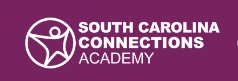 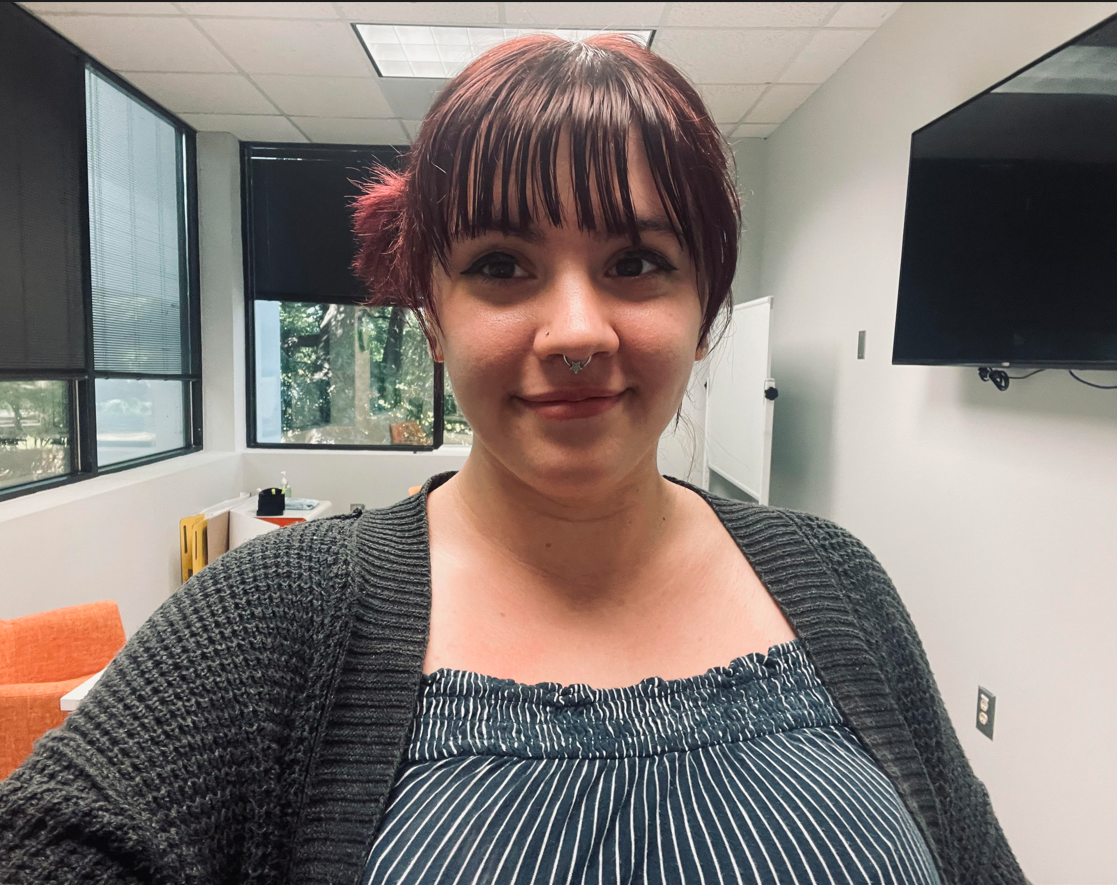 My name is Ellie Maxwell. I have been with SCCA for a couple of months, and I am excited to have the opportunity to work in Powerschool, as I have always had a great interest in all things computer science and data. I plan to pursue a career in Cybersecurity and work on learning coding as well. I look forward to working with the team!
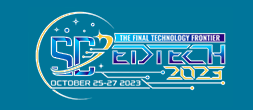 Jason says: "Jessica will be presenting at new SC Student Data Conference @ EdTech in October! Be sure to mention this training opportunity to your school leaders. 
www.scaet.org 
Oct. 24-27"
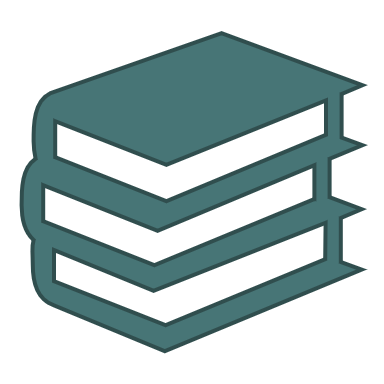 Training & Event Opportunities
SC Ed Tech Conference
PowerSchool Master Schedule Building Workshop
Two-Day Interactive Workshop
In-Person Option ($1000 per person)
Online Option ($600 per person)
Multiple Dates (starting October)
Hands-on, comprehensive training
Manual Construction methods for all levels of users
Link to Page: https://support.powerschool.com/msbw/main.action
Link to Register: https://support.powerschool.com/msbw/register/step1.action
SCDE Upcoming Training Date
2023-2024 PowerSchool Trainings Calendar
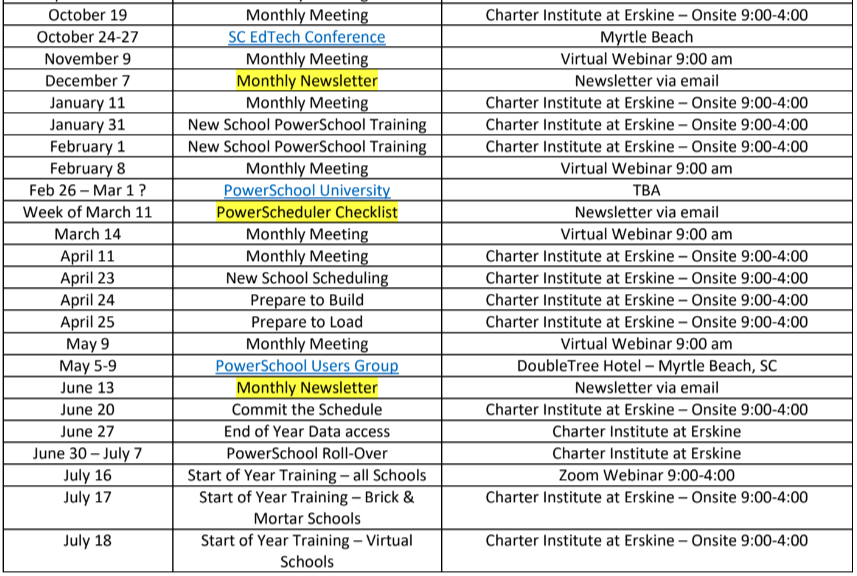 Please remember, webinars are mandatory.
If you will not be able to attend the webinar, please send me or Jason Jones an email with the reason. 
Be sure to let me know you are present by putting your name and school in the chat box. This will guarantee you are counted as present.
Training Schedule (Live Link): https://www.dropbox.com/scl/fi/nqvwzqyu2op3dbqkl93ff/23-24-PowerSchool-Trainings-Calendar.docx?rlkey=igtgt32q1f3frbs8r1ooe7seq&dl=0
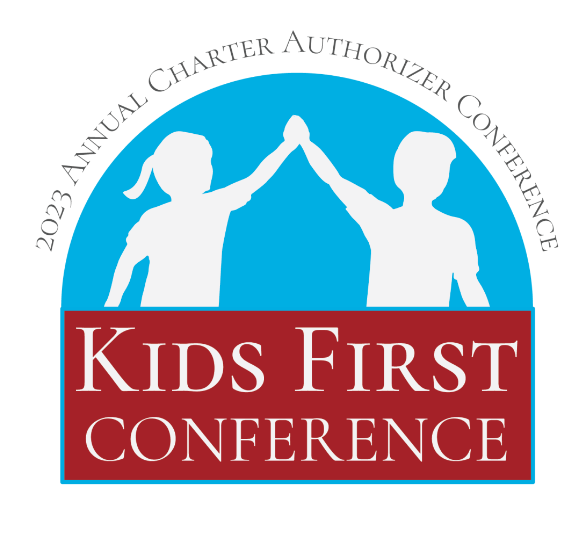 Announcements & Reminders
Upcoming School Data Collection Deadlines
Resources:
Charter Institute PS Admin Handbook
SCDE Data Collection Schedule
Student Information System (SIS) Data Entry Manual
English Proficiency (MLP) Reminder
Start Page > Student Selection > Compliance > South Carolina Student Information
Every student should have a value for English Proficiency, even if it is “AW” – Awaiting testing results. 
Work closely with your Multi-language/ESOL coordinator to ensure coding of proper values
Most will be defaulted to “9,” which is Native Speaker (English)
To find blank values: S_SC_STU_X.Engl_Prof=
Level Data > MLP (**new name**) Tab
AW – Awaiting will throw an error in Level Data, but it’s there to alert coordinators to get the correct value into PowerSchool once a student is tested
30 Day Window!
Overlapping Section Enrollments & Invalid Courses
Overlapping Sections
See Level Data: Enrollment Tab, Page 2
Invalid Course Codes	
See SAS/DQR Reports (starting September 20 – QDC1)
See Activity Course Database
If you do not have access, please send an email to Jason Jones or Jessica Crowe to obtain access to SCDE DQR Reports.
Segment towards end on how to correct.
EFA Best Practices
When transferring your student out of school (withdrawing), close out your EFA 			(Home > Student Selection > Compliance> EFA/EIA Classification > EFA History Tab)
The end date should be your school exit date
Make sure that you are aware of the next school’s entry/start date so that these dates do not overlap
If you receive a student record where your enrollment dates will overlap, they will error out.
In the event this happens, contact the school. If you cannot resolve, put in a help ticket.
Make sure when you receive a records request, you are paying attention to the next school’s start date for the student before exiting.
Communication is key!
DO NOT DELETE EFAs unless it is a NO SHOW EFA!
Validation Reminders
Please check Level Data and SAS Reports no less than one time a week and clear errors.
Reach out to Cantey for assistance if needed; we can help clear or answer questions.
SAS Reports
To login, visit: https://appportal.ed.sc.gov/my.policy > Click Report Portal > Login to SAS > Hover over Data Quality > Click Data Quality & Reporting > Errors by Validation Type (Student, Activity Code, Teacher, State ID, PowerSchool Setup)
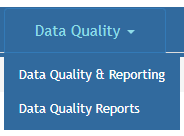 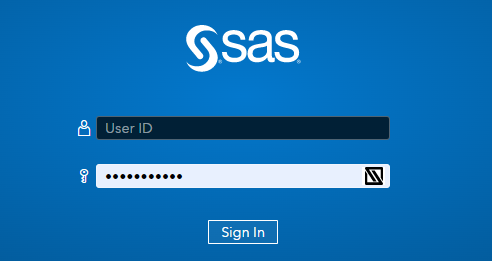 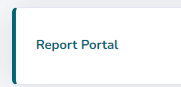 Section and School Enrollment Audits
Fall Precode
Fall Precode
Fall EOCEP Data:
Due October 13, 2023
For online and paper test-takers, Precode data should be populated in PowerSchool for any Customized Material and Oral Administration Fields.
Precode data is used to populate online test sessions for all students
Students coded as paper testers in Precode data will be assigned the “Online-Transcription Form” accommodation in DRC INSIGHT Portal Student Management.
For EOCEP English 2, all parts must be taken via the same mode 
The PowerSchool fields for customized test form and oral/signed administration in the subject area are used across testing programs. 
Contact the SCDE for further instructions if the values for these fields should not apply to both testing programs for a student.
Fall Precode
PS Home > Student Selection > Compliance > Precode:
Fall EOC Precode Fields Collected
Fall EOC Precode Fields Collected
EOCEP Course & Teacher Info Collected
Section ID
Term ID
Tested School ID
Start Date
End Date
Teacher Number
Teacher Certificate Number
Teacher Last, First, Middle Name
Educator ID
VSP Teacher Name
VSP Certificate Number
EOCEP Course CodesOnly courses that appear in the following table will be precoded
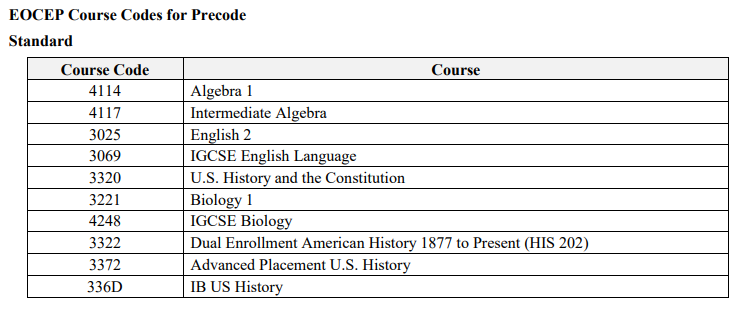 The English I EOCEP is no longer administered, effective 2020-21.
Alternate Assessment EOCEP Course CodesOnly courses that appear in the following table will be precoded
Use the following PowerSchool codes to precode for students taking Alternate Assessments in high school (grade 9 or above). Students must take all four assessments prior to their third year of high school according to their 9GR.
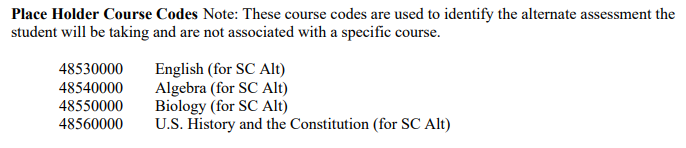 Fall EOC Precode: Note About Algebra
Students must not enroll in Foundations in Algebra (4116) prior to ninth grade. A school that offers Foundations in Algebra (4116) must subsequently offer Intermediate Algebra (4117). Students who successfully complete Foundations in Algebra (4116) must subsequently enroll in Intermediate Algebra (4117). Upon completion of this two-course sequence, students must take the state-mandated Algebra 1 End-of-Course assessment (Algebra 1 EOCEP) administered at the completion of the second course, Intermediate Algebra (4117). 
Students may not receive mathematics credits for both Foundations in Algebra (4116) and Algebra 1 (4114). In that case, one course will receive mathematics credit; the other will receive elective credit. 
Students who have a final average of D in Algebra 1 (4114) may subsequently enroll in Intermediate Algebra (4117). Students who complete Intermediate Algebra (4117) after Algebra 1 (4114) must re-take the state-mandated Algebra 1 End-of-Course assessment (Algebra 1 EOCEP) administered at the completion of Intermediate Algebra (4117). In that case, one course counts as mathematics graduation credit and the other is an elective credit.
Tips for Preventing Violations
Collaboration between Special Education, Coordinators/504 Coordinators, and PS Admin
Early Planning
Organized system & process in place
Be aware of your school testing calendar
Fall Precode Recap
Pages:
Student Demographics – Select a student > Demographics
Teacher Information – Select a teacher > Information
SC Student Information - Select a student > Compliance > South Carolina Student Information
Precode - Select a student > Compliance > Precode
Fall Precode Reminder: R2W
Fall Ready to Work (R2W)
All 9GR21 Students from Spring who did not earn Career Readiness may retake in the Fall
Be sure to interface with Student Testing Coordinator on those who will test so they are coded in PowerSchool
Career Readiness Grade 12 Checkbox must be checked for those 12th graders taking or retaking the test.
If the student needs paper or accommodations, that data must be filled in as well.
Found on Precode page in student record: Home > Student Selection > Compliance > Precode
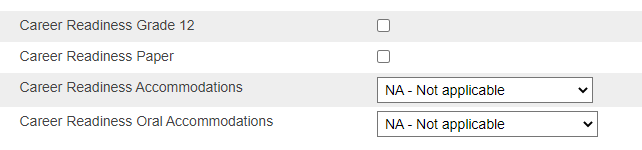 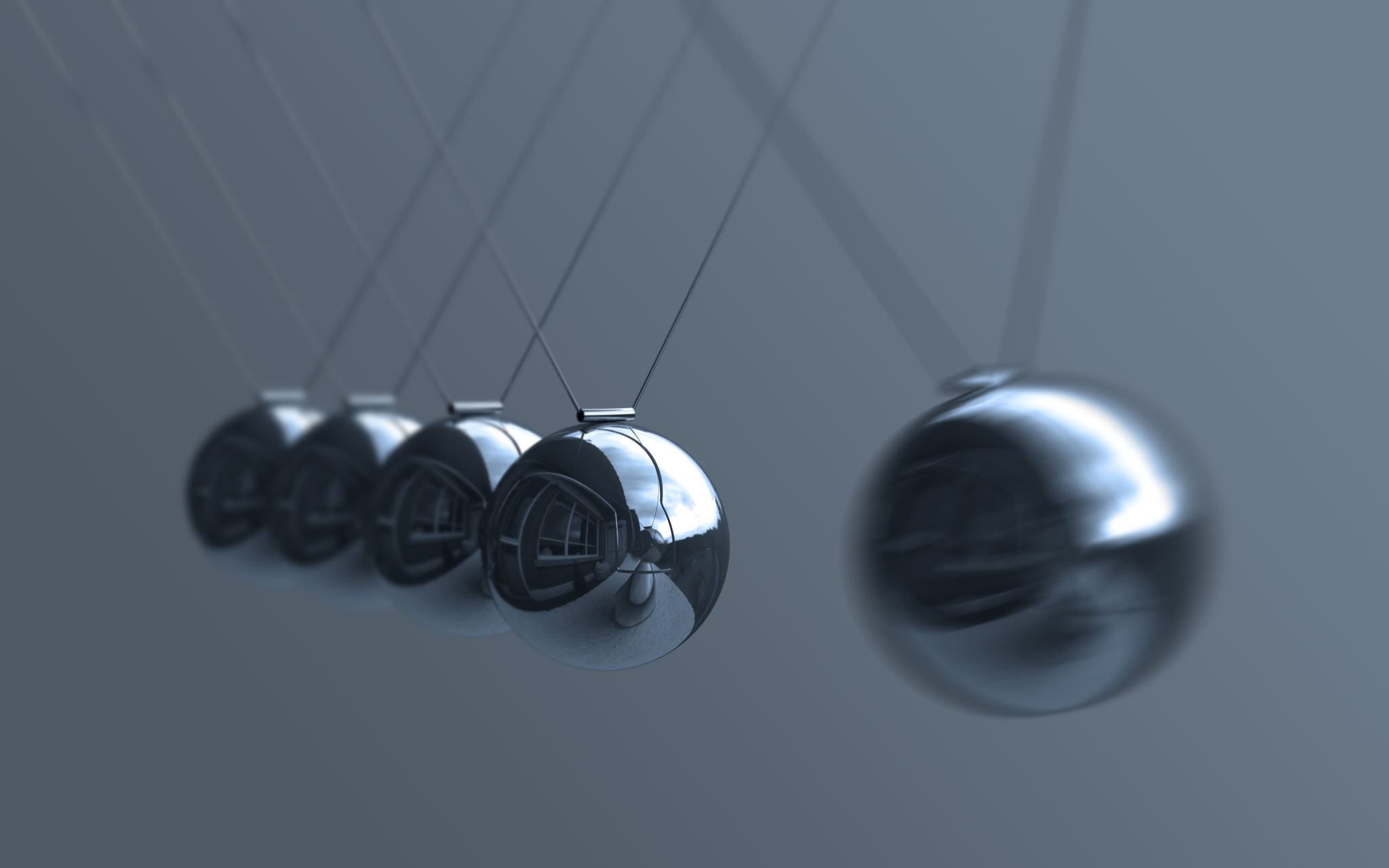 Current Year Drop-Out Data
Current Year Dropout Data
Dropout: The State Board of Education defines dropout as a student who leaves school for any reason, other than death, prior to graduation or completion of a course of studies and without transferring to another school or institution.

Current Year Dropout Data (School Deadline) – runs through September
Dropout data should be reported for grade levels seven through twelve (7-12).
2023 Dropout Policies and Procedures Manual: https://ed.sc.gov/districts-schools/school-safety/discipline-related-reports/dropout-data/2023-dropout-policies-and-procedures-manual/ 
The dropout date must fall between October 1, 2022 – September 30, 2023.
Current Year Dropout Data
English proficiency [Engl_Prof]
migrant status [Migrant]
Homeless [Night_Residence]
EFA codes
exit code [ExitCode]
dropout reason code [Dropout_Reason]
dropout date [Dropout_Date]
grade level [Grade_Level]
full legal name [Last_Name, First_Name]
student’s number [Student_Number]
State ID number [State_StudentNumber]
Ethnicity [FedEthnicity]
gender [Gender]
date of birth [DOB]
Free / Reduced Lunch [LunchStatus]
Dropout Resources
Aveene Coleman Padlet: https://padlet.com/arc5coleman/2022-training-materials-e1tlfinf8fp7g4zj 

Dropout Webinar (2022, 2023 is not available yet): https://www.youtube.com/watch?v=etHUsPpQ18w 

Dropout Webinar 2023 PowerPoint: Powerpoint Link
Clever Presentation
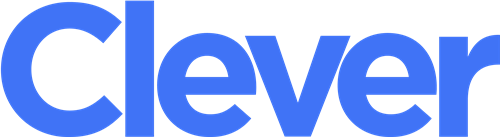 What is Clever?
PowerSchool and Clever.
Applications.
Purchasing Applications.
How is the district here to help?
Application Set-up.
Data Analytics maintenance.
Troubleshooting.
Login Information:
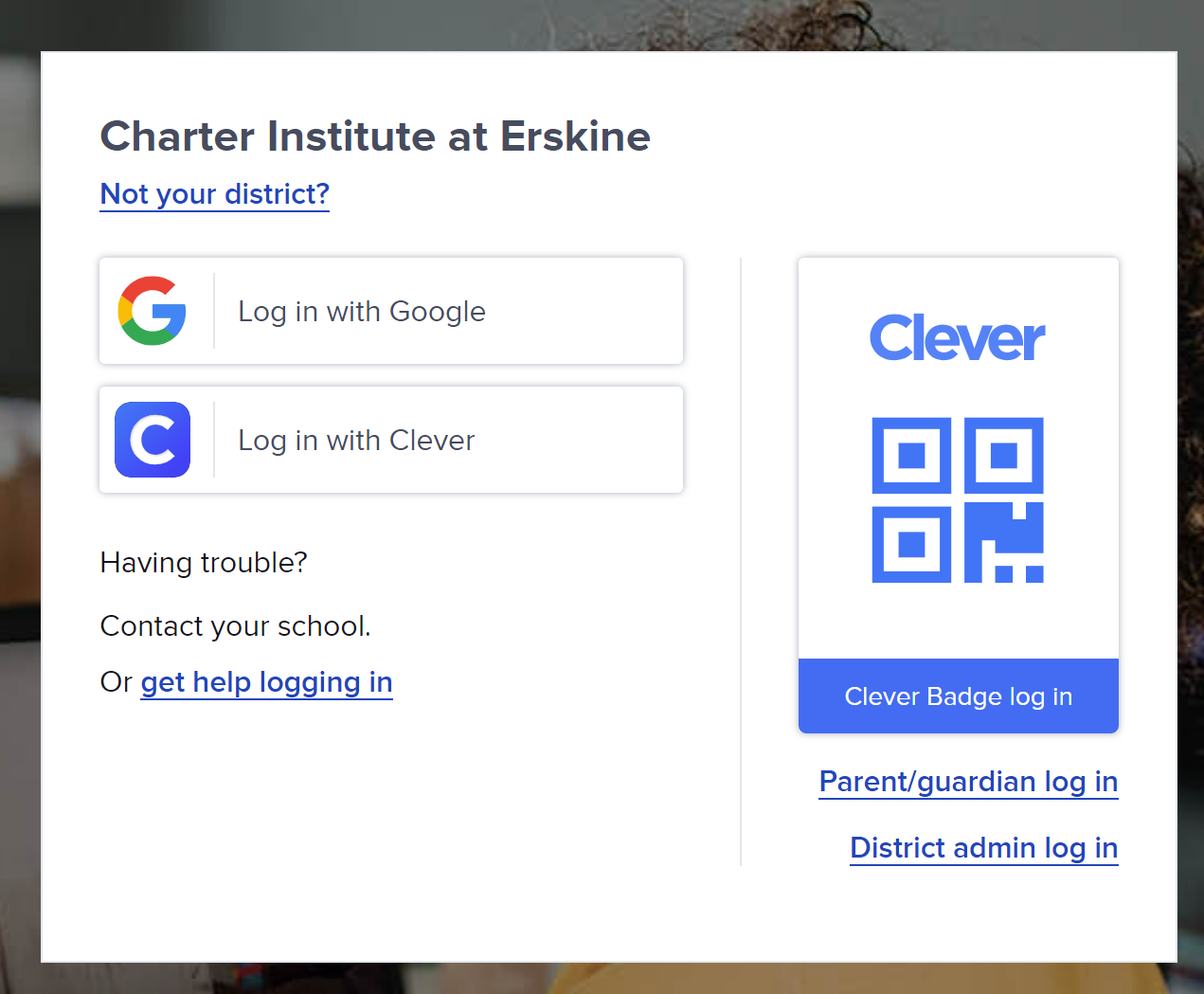 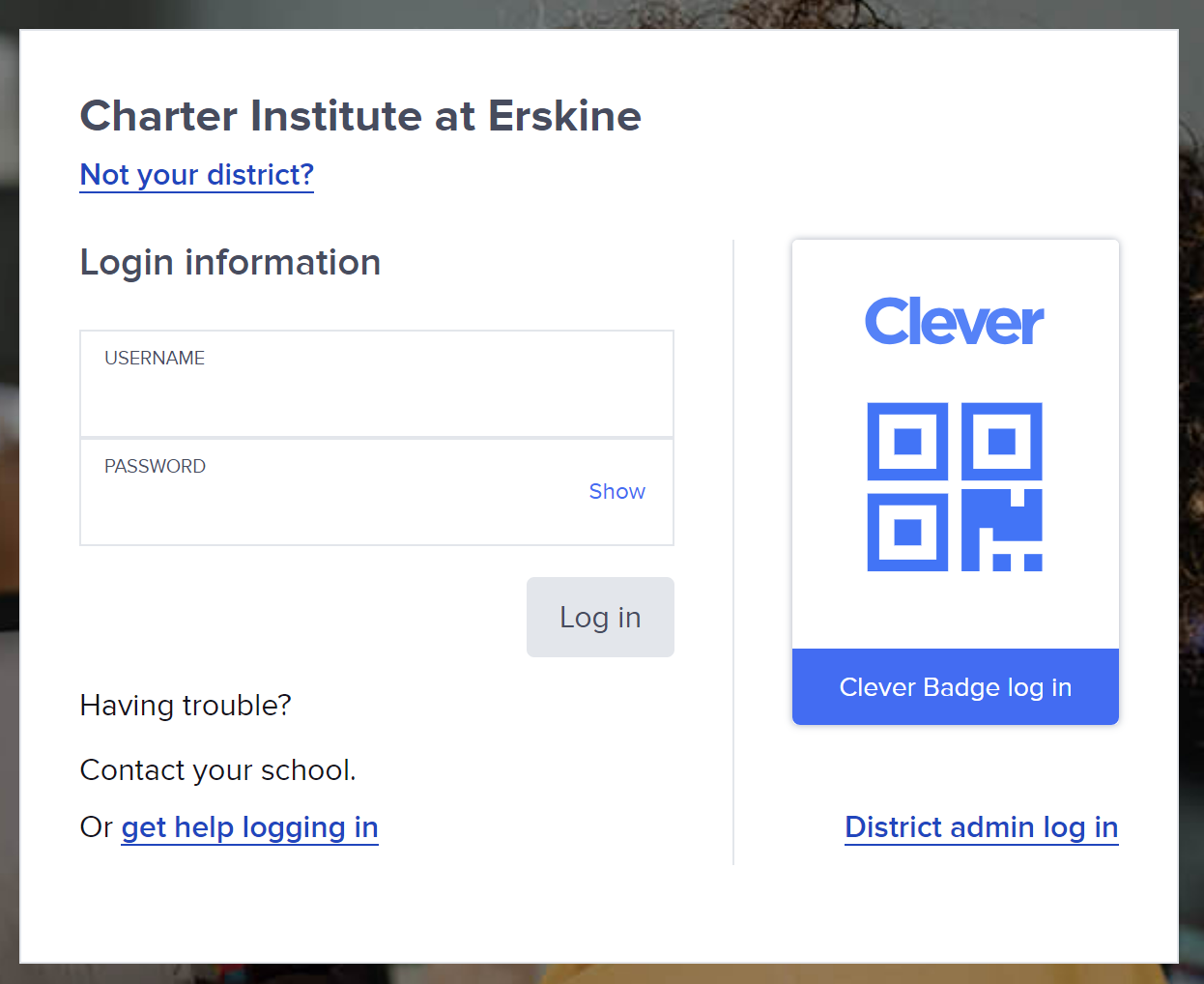 Login Information:
Student Information:

Student Username: SIS ID
Student Password: Birthday in MM/DD/YYYY
Teacher Information:

Teacher Username: Email
Teacher Password: Charter@Erskine
Roles Explanation:
The STL role holds the ability at the school level to: Request applications; reset passwords for both student and teachers; see data analytics for applications; Assign and Print badges for teachers; and access “Portal as” for teachers and students for any troubleshooting needs.
School Tech Lead (STL), aka “Staff”
Teachers can: access applications via Clever; create and share teacher pages; mange and print Clever badges for their classroom; reset student passwords; log a class of students out of Clever; view login status for students; Lastly, add and review exisisting Clever Library applications.
Teacher Role
As the district, Charter Institute at Erskine, we will request applications per the school’s request; monitor for potential data sync issues; troubleshoot any matters pertaining to login issues, application errors, or syncing problems;
Admin Role: (District)
Resources:
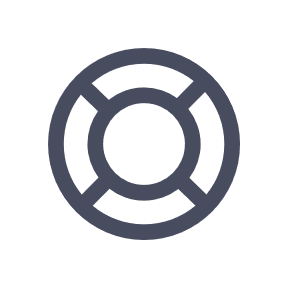 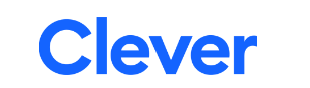 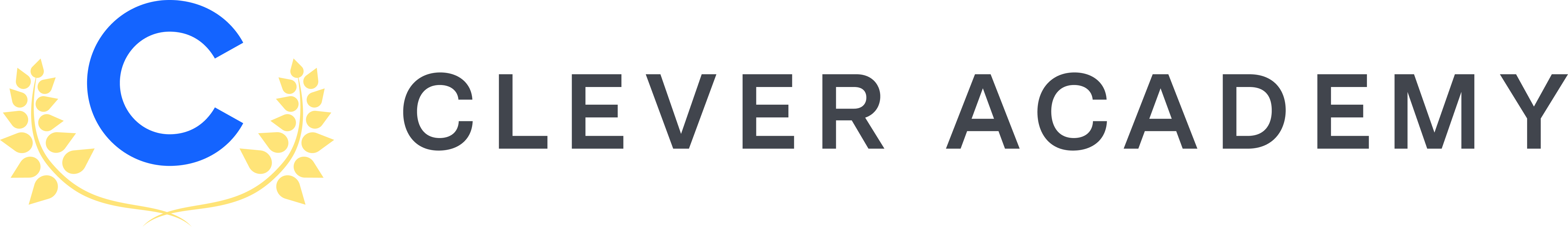 Clever Support:      https://support.clever.com/s/?language=en_US
Clever Academy:
https://clever.academy/
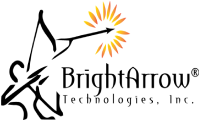 https://brightarrow.com/
Bright Arrow Who are they?


BrightArrow allows schools to send voice, text and email messages, created and launched from within PowerSchool. Here are some benefits of using BrightArrow within your PowerSchool pages:

Entirely embedded into PowerSchool
Unlimited Voice, Text, Email and Social Media Posts
Report Card Emailing
Integrates into PowerSchool Parent Portal
Fully supports PowerSchool’s New Contacts module that was introduced in PowerSchool 12
Unlimited Users
PowerTeacher Pro Integration
“Panic Button” and Anonymous Tip Line
Two-Way Direct Chat Portal
How does the district play a part?

The Charter Institute at Erskine (CIE) will accompany any demonstration per the request of the school. 

After school’s purchase of the BrightArrow application, CIE will then set up the application within PowerSchool to sync all data information necessary for the program to run. 

CIE will assist in answering any questions as needed by the school on the functionality of the program.
Breakout Sessions
Wrap-Up
Correcting Invalid Sections: Overview
Best Practices to Consider:
Before completing these steps, you should have the teacher or PS Admin (PT Pro Adminstrator) in the invalid course code section print a copy of the students' assignments and grades. 
The report that can be ran: Individual Student Report. 
Once the teacher or PS Admin has printed out the student assignments and grades, a hard copy of student attendance should be printed out also.
These reports will help teachers/staff re-enter assignment, grade, and attendance data back into PowerSchool.
Once these reports have been completed, you may proceed.
Correcting Invalid Sections: Process
1. Review the SCDE Activity Coding Database to find the proper course code: SCDE Activity Coding Database 
2. Ensure that the course code is available in the PS SIS
School Management > Courses and Programs > Courses > Manage Courses for this School: Available and Unavailable Tab
See Available Tab first. If not found on that tab, select unavailable tab.
Best practices are to have first 4 of course code match the ACD, and the 5 & 6th position of course code be “00” (i. e. 302400CW vs. 302401CW)
Click the box to check the course code and hit submit.
If you cannot locate the proper course code, send email to create ticket with Cantey: help@canteytech.com
Correcting Invalid Sections: Process
3. Create New Section
School Management > Courses and Programs > Course Sections
Find Course Code and Select
Click “New”
Fill out all relevant Course Data including, but not limited to:
Expression
Term
Teacher – Section Lead & Additional Staff (if applicable)
Gradebook Type = PowerTeacher Pro
Section Number
Grade Level
Maximum Enrollment
Grade Scale
Instruction Type
Click Submit to Save New Section
Option 1:
4. Go back to Start Page and Click People > Staff > Teacher Schedules
5. Select Teacher Name that you must drop students from
6. On the row with the invalid course code click on the value # under the Enrollment heading to display the section’s class roster.
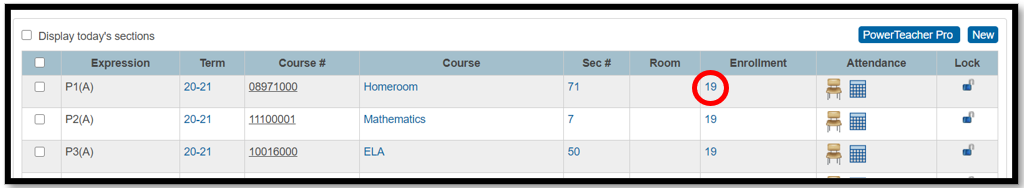 Option 2:
4. While still in the Course Sections page, Find the Course Number/Course that is in error and Click on the Course
5. On the row with the invalid course code click on the value # under the Enrollment heading to display the section’s class roster.
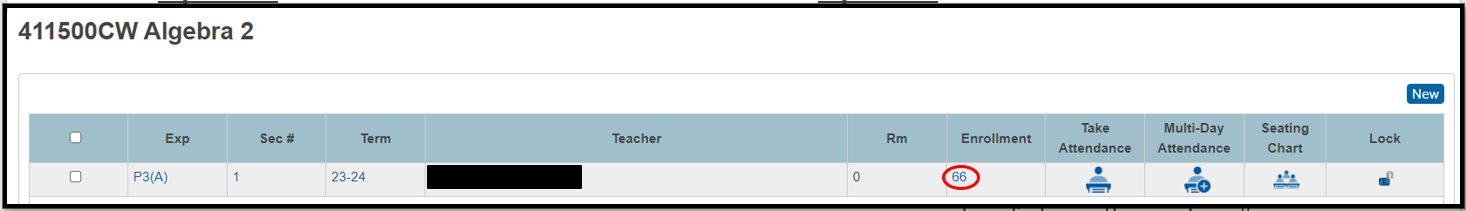 Correcting Invalid Sections: Process
6. Notice that the following buttons are available: 
•	Make Current Student Selection
•	Add to Current Student Selection
•	Enroll into Different Class
•	Recommended - Click Drop from this Class 
When completing this task, the exit date must be the first day the student(s) were enrolled in that section/class just like you would do for a No Show.

Note:  You can either keep Select All checked or select individual student(s) by checking and unchecking students.
Correcting Invalid Sections: Process
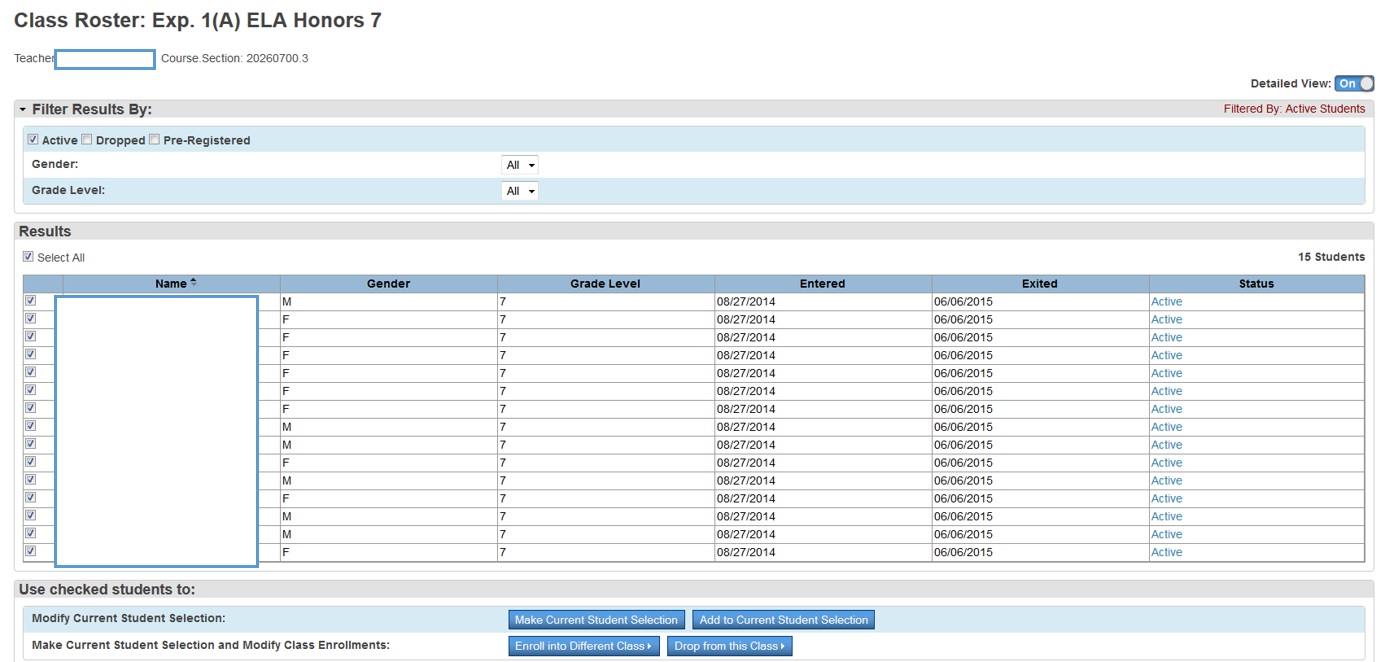 Correcting Invalid Sections: Process
7. After Clicking Drop from this Class:
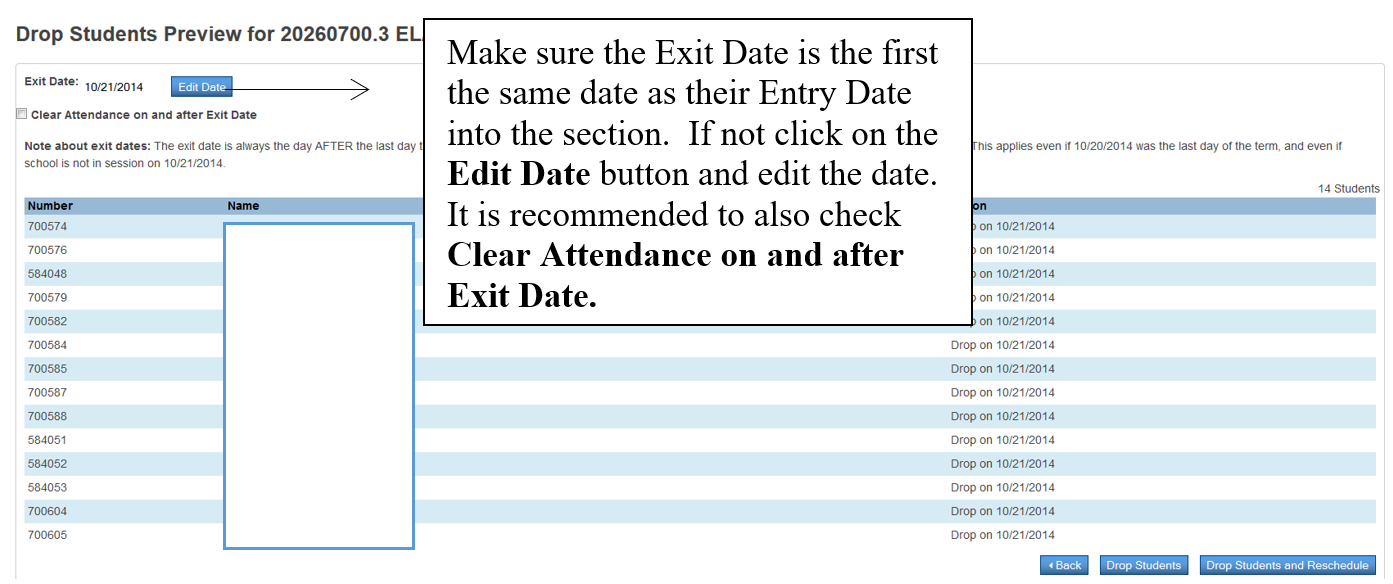 Correcting Invalid Sections: Process
8. Click either Drop Students or Drop Students and Reschedule.
You can Select Drop Students and Reschedule if you have created the new section already. 	
9. Reschedule the student in the valid section course code by using the first day (the students' first day) of school as their entry date in the class.
 Quick Enroll
Will need Course. Section (i. e. 30240CW.1)



You can filter and search for your newly created section by using the Filters
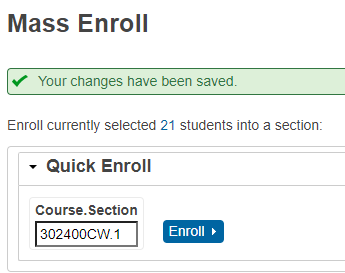 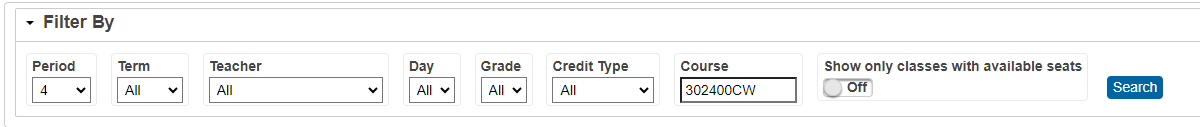 Correcting Invalid Sections: Process
9. (cont) Filter Function: Select Course Section from List:
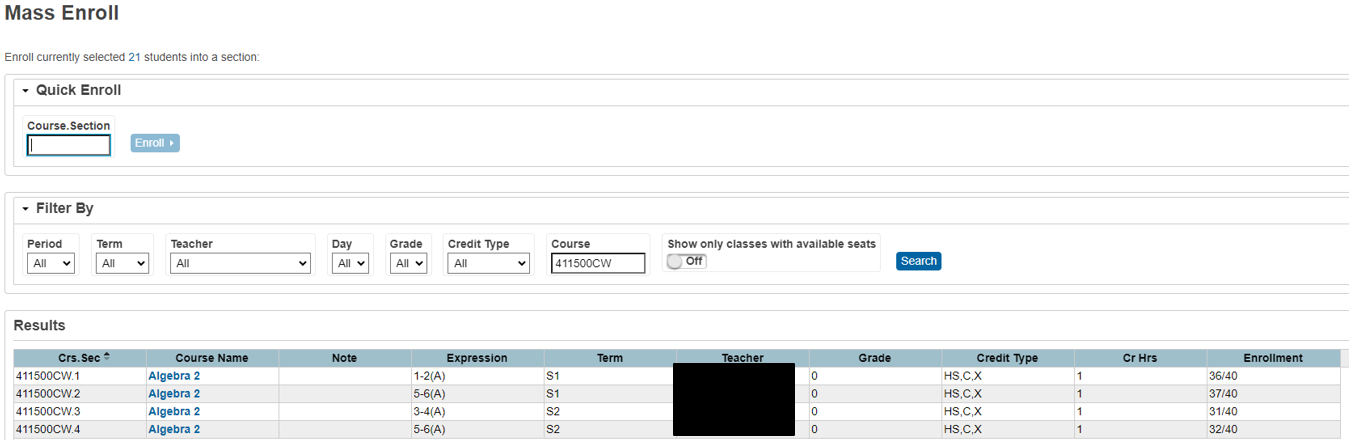 Correcting Invalid Sections: Process
10. Mass Enroll Preview









11. Click Enroll Students
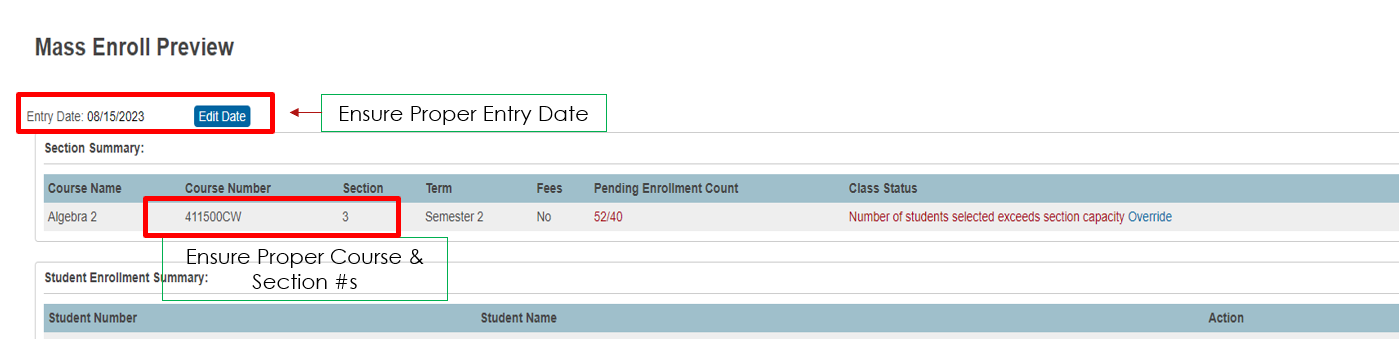 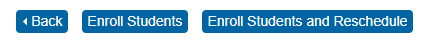 Correcting Invalid Sections: Old Section Data
Remove the Expression Data
Change Teacher of Record to Staff that does not use PTP
Enter “DNU” or Similar Into Room and/or Section Number Info
Set Maximum Enrollment to “Zero/0”
Parent and Student Portal Access
Parent and Student Portal Access
All students and parents should have an account created so they have access to their data and any eCollect forms the SCDE may put out
Biggest Changes are with Student Portal Accounts
Parent and Student Portal Access:
https://cie.powerschool.com/public/ 
Both Parent and Student Accounts Created
Student Selection > Student Profile > User Access: Guardian and Student Account Access
Student Portal Access
**New** Student Password Requirements
Be at least 8 characters long
Contain at least one letter and one number
Contain at least one uppercase and one lowercase letter
Contain at least one special character
School to create uniform Username and Password format
Examples:
First initial caps + last initial lower +DOB (mmddyyy) + !  
First name with initial in caps + DOB (mmddyyyy) + !
First initial caps with second letter of first name lower + Last initial lower + mmddyyy+!
You can use the Auto-Assign IDs and Passwords for this Student, but you will have to edit the password field. “Canned” Student Letters will no longer report password.
Student Portal Access
Required Fields:
Select “Enable Student Access”
Student Username
Student Password
Must Submit to Save.
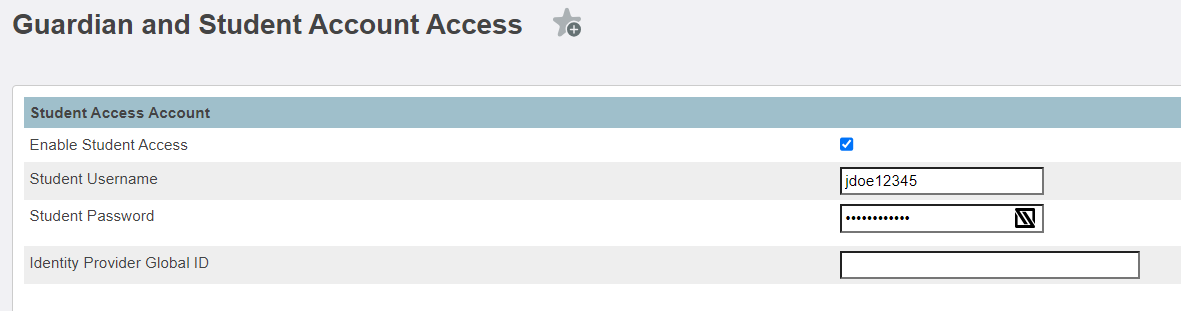 Parent Portal Access
Required Fields:
Select “Enable Parent Access”
Access ID
Access Password (no requirements on this page)
Must Submit to Save.
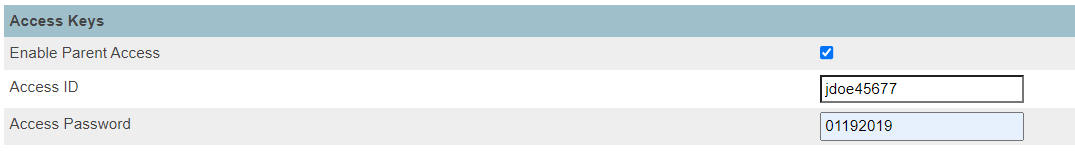 Parent and Student Portal Access
Once parent or student logs in, they will be prompted to create a new password with the following requirements:
Be at least 8 characters long
Contain at least one letter and one number
Contain at least one uppercase and one lowercase letter
Contain at least one special character
Missing Parent and Student Portal Data
Using Search Function on Home Page:
Student Portal
Student_Web_ID=
Will bring up Blank Student Usernames
Parent Portal
Web_ID=
Will bring up Blank Parent Usernames
Can export list using Quick Export
Student Quick Export Fields & Import Fields
Student:
Student_Web_ID
Student_Web_Password
Student_AllowWebAccess = 1 for Enabled Access
Parent:
Web_ID
Web_Password
AllowWebAccess = 1 for Enabled Access
Parent & Student Portal Access Letters
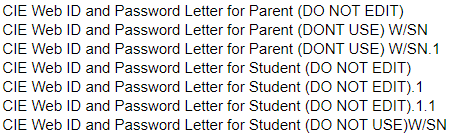 Update Student Portal Letter
Recommendation: Update the Student Letter to include the details for the hard-coded values for the Student Password.  Remember, this value will only appear as ***** so should change your school letter to reflect the exact formula for the student to use for their initial password at login.  
You may also want to consider adding a statement about Student Passwords now requiring a change during initial login and the new password they create must follow the character requirements of one (1) capital letter, one (1) lowercase letter, one (1) number, one (1) special character, and must be at least 8-digits long.
Editing Current Object Reports
Use the following table to edit information in the fields:
Exporting an Object Report
Before Exporting an Object Report
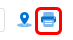 How to Export an Object Report
Importing an Object Report
Before Importing an Object Report
How to Import an Object Report
Next Steps: Test Your New Report
Questions?